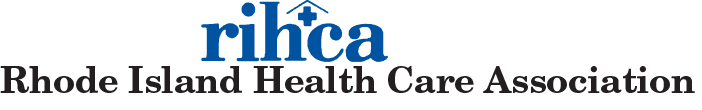 Special Legislative Commission Regarding the Efficient and
Effective Administration of Health and Human Services
In the State of Rhode Island

John E. Gage, MBA, NHA – President & CEO
February 16, 2022
EOHHS
Created by the Rhode Island General Assembly in 2006
Agency to serve as the umbrella organization for RI’s healthcare and social services agencies
RIDOH
DHS
OHA
VETS
DCYF
BHDDH
Agency also designated as the single State agency to administer the Medicaid program in RI.
EOHHS (Continued)
Agency Mission – “Assure access to high quality and cost-effective services that foster the health, safety, and independence of all Rhode Islanders.”
Agency Vision, Values & Priorities include the following:
Allocates public resources responsibly to ensure that all Rhode Islanders have the opportunity for a better future.
Assures service quality, program integrity and system accountability.
Fosters partnerships with providers, between the department and with the community.
Provides responsible financial stewardship.
Preserves and improves access to quality, cost-effective healthcare.
RIHCA’s Perspective on EOHHS
EOHHS has not treated RI’s nursing facilities as partners.
No real partnership exists.
Medicaid program has chronically underfunded nursing homes since the 2013 implementation of the price-based system of reimbursement.
 
EOHHS has not assured access to high quality and cost-effective services.
Nursing homes are limiting admissions as a direct result of their inability to compete for staff in the current unprecedented and growing workforce shortage.
Vaccine mandates and the Minimum Staffing Statute passed last year are exacerbating this problem.
Nursing homes are closing – four just since the start of the Covid-19 pandemic.
RIHCA’s Perspective on EOHHS(Continued)
EOHHS has not effectively managed the Medicaid program – across the healthcare continuum, but in a manner that disproportionately impacts nursing homes.
Nearly 75% of nursing home residents in RI are dependent on Medicaid to cover their cost of care.
Current Medicaid rates to nursing homes are based on 2011 actual allowable costs that were audited and then became the base “price” for Medicaid reimbursement to nursing homes in 2013.
Based on the Statute that established the Price-Based reimbursement model (Section 40-8-19) and the resulting Principles of Reimbursement, Medicaid was required to inflate the rates annually by the CMS SNF Market Basket Index and to conduct a rate review in FY 2016 and every 3 years thereafter to determine if the cost components used to establish the base rates were still appropriate.
EOHHS has not complied with either of these requirements.
RIHCA’s Perspective on EOHHS(Continued)
EOHHS has only applied the Annual Inflation Index as required in Statue and the Principles of Reimbursement in 2 of the past 10 years since the implementation of the Price-Based reimbursement methodology.
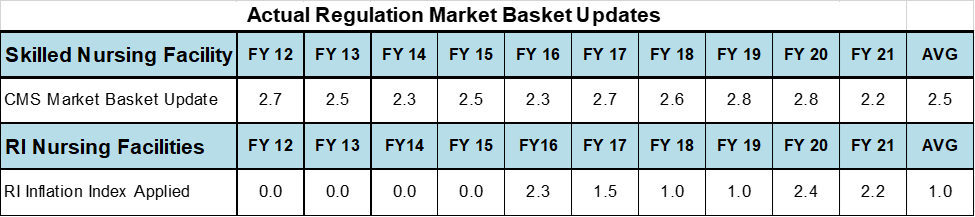 Cumulative Impact of SequentialInflation INDEXReimbursement Cuts
Reductions and elimination of the required index were driven by the budget process and Medicaid’s seemingly endless efforts to find ways to reduce reimbursement.
Nursing homes have not been treated like “partners” but as “cost-centers” to be cut.
These sequential cuts in required reimbursement increases (1.0%/year rather than the average 2.5% CMS Index) have resulted in $250,000,000 in reduced reimbursement to nursing homes over the last 10 years - $50 million dollars last year alone.
The unfunded mandate that is the Minimum Staffing Statute will effectively double this shortfall to a combined $100 million/year.
This is not sustainable.
Facilities have closed, and more will be forced out of business – disrupting the lives of hundreds of residents, families, and staff members.
More locally owned and operated nursing homes will be sold to larger corporations with more efficiency and resources.
EOHHS Non-Compliance with Rate Review (Re-Base) since FY 2016 through present
EOHHS/Medicaid has ignored the rate review provisions of the Statute establishing the Price-Based System and the Principles of Reimbursement
Rate reviews in 2016, 2019 and 2022 have never been completed, to the best of our knowledge.
Base rates have never been updated since 2013 -using 2011 actual audited costs.
Impact of Covid-19 on Nursing HomesResidents/Occupancy & Medicaid Expense
Nursing homes were the epicenter of the initial Covid-19 pandemic.
Total RI nursing home resident deaths since the start of the pandemic is 1,110
Nursing homes currently in a much better place for this latest wave of the pandemic
Highest vaccination rate of Nursing Home Staff in the country at 99.3%
Third highest vaccination rate of Nursing Home Residents in the country at 94.42%
Pre-COVID-19 nursing home occupancy was about 90%
The lowest occupancy was January 2021 when homes were at 70%
Currently, occupancy has recovered to 78.5%
RI Medicaid Spend on Nursing Homes was approximately $76 Million less than appropriated in FY20 and FY21
RIHCA feels strongly that that $76 Million needs to be redirected to nursing homes to enhance Workforce Stabilization Efforts – to retain and recruit workers and to shore up the nursing homes over the next 2 years
Impact of Covid-19 on Nursing HomesStaffing Crisis
Staffing has been dramatically impacted by COVID-19
November 2021 vacancy rates for Nursing Home positions was 20%
1,920 Open Positions – 1,501 of which were clinical positions (RNs/LPNs/CNAs)
Vaccine mandate forced 400 +/- staff from RI nursing homes
Additional staff have left because of exhaustion, other career options, etc.
RIDOH estimates that the Minimum Staffing Mandate that was to have taken effect on January 1, 2022 would require a minimum of 475 additional staff at an estimated cost of $21.3 million in the first year of implementation.
Staffing mandate provided just $2.5 million in new reimbursement in year 1.  (0.5% add-on scheduled for 10/1/2021 has yet to be implemented)
Unfunded mandate of $18.8 million in year 1 and will grow to $47 million/year in year 2 and beyond.
Previous Covid-19 Relief Fundingfor RI Nursing Homes
Medicaid funding during the Covid-19 pandemic has been limited to aone-time 10% rate add-on for just 3 months – 4/1/2020 – 6/30/2020.
Many other States have provided enhanced rates for a much more extended time throughout this Public Health Emergency.
COVID relief monies for nursing homes in RI, to date, have been one-time allocations of Federal monies through the CARES Act ($7 million) and Federal Provider Relief Funds.
These one-time payments have certainly helped to bridge operations for a finite period, but what is needed is a sustainable funding stream to enable facilities to make meaningful pay rate changes that will enable nursing homes to compete in the current labor market.
RIHCA’s Proposals for EOHHSto Make Effective Changes
In the short-term, RIHCA proposes that EOHHS/Medicaid conduct an immediate review of the most recently available annual Medicaid Cost Report Data to determine the actual reimbursement shortfall and then work with the legislature and the nursing homes on a plan to close the gap
What is needed is a Re-Array of Allowable Costs and a Re-Basing of the Price-Based Reimbursement model.
In the longer-term, RIHCA Proposes that EOHHS partner with RI’s nursing homes, together with the Governor and Legislature to ensure that nursing homes are reimbursed in accordance with applicable Statutes and the Principles of Reimbursement.
RI demographics show that the 85+ population will double over the next 15 years.
All components of the LTC continuum will be over-run – home care, assisted living and nursing homes.
It is essential that we work collaboratively (EOHHS/State Government/Providers) to ensure the current and long-term viability of all aspects of the long-term care continuum, including nursing homes.
RIHCA – Additional Areas of Concern re: EOHHS
Capitated contract with MTM, Inc. for Medicaid transportation services needs to be cancelled, and a new contract established with a suitable vendor that will truly be able to meet the needs of Medicaid Beneficiaries in RI
Critical ambulance shortage must be addressed for those residents with a Certificate of Medical Necessity for the use of a stretcher/ambulance services – returning from the hospital, dialysis trips, etc.
EOHHS needs to relent on its renewed efforts to “Passively Enroll” LTC Nursing Home Resident Medicaid Beneficiaries into NHPRI’s Unity Plan
No savings to State as was the case with NHPRI several years ago
NHPRI receives Administrative Fees for “Case Managing” LTC nursing home residents while they require no case management, per se
NHPRI Rates of reimbursement are even lower than traditional Medicaid and Medicare
Thank You!
John E. Gage, MBA, NHA – President and CEO
Rhode Island Health Care Association (RIHCA)
57 Kilvert Street
Warwick, RI  02886
401-732-9333
jgage@rihca.com